PYGMALION

TOPIC: CHARACTERS
PYGMALION
GEORGE BERNARD SHAW
PYGMALION
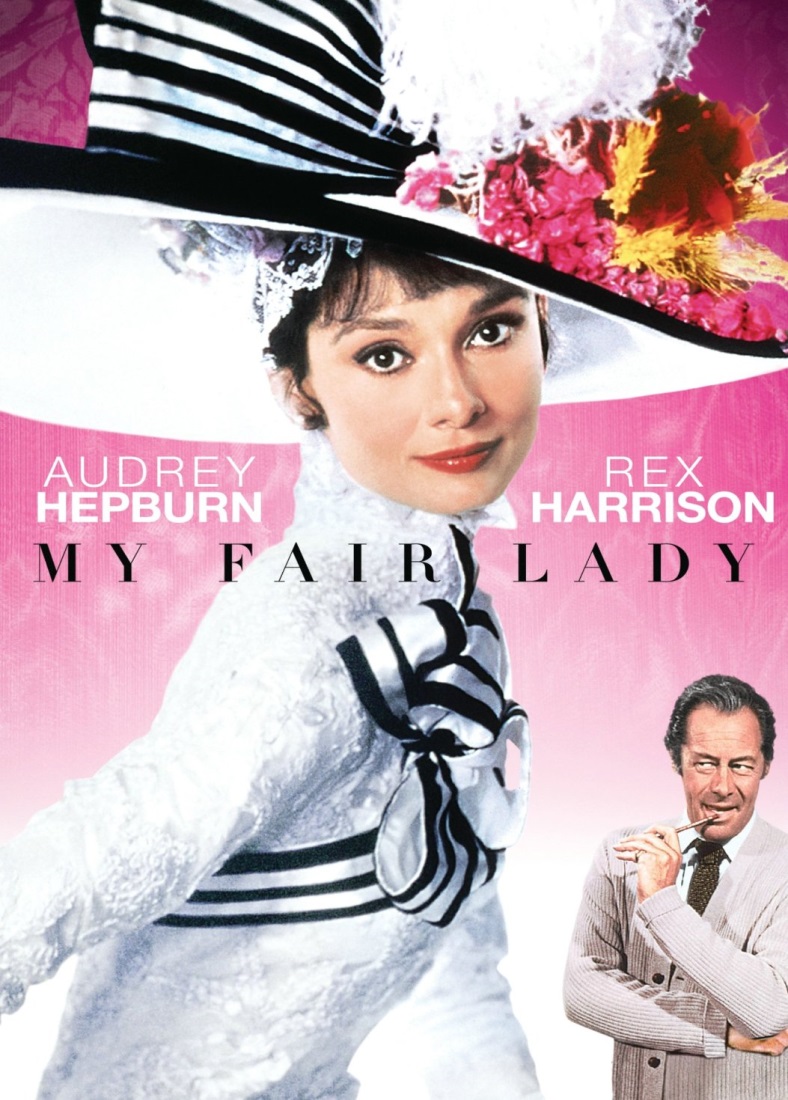 SHAW’s most famous play PYGMALION was first performed in 1913. 

In 1956, the musical version of Pygmalion called   ‘’My Fair Lady  ‘’ was staged.

And in 1964, the film starring Audrey Hepburn was released. The film went on to win                        ‘’Eight Oscars‘’ including Best Picture.
PYGMALION: INTRODUCTION
In this play, George Bernard Shaw uses humor and lively characterization to explore how
Language,
Class structure,
Education,
Gender
influence how people are seen by society.
The TWO Main CHARACTERS are;
ELIZA DOOLITTLE
        —a poor but proud flower girl with a cockney accent.
HENRY HIGGINS
       —an arrogant and insensitive linguistics professor.
Higgins decides to take the girl on as a professional challenge.
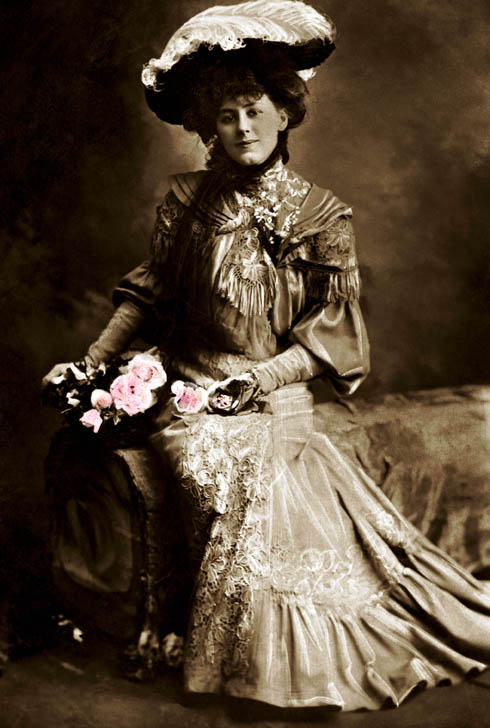 He boasts to his associate Colonel Pickering that with six months of lessons, Eliza could be passed off as a duchess.
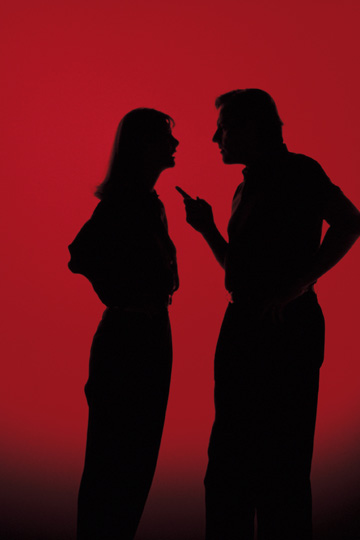 THE  PLAY
Although Eliza wants to learn, there is tension between her and Higgins.
She also wants to be treated with respect,  as a person.
Higgins, however, persists in treating her  as a project and an object.
8
MAJOR CONFLICT
Major Conflict
Status Divide
The Nature of class structure

Upper Class: Higgins, Colonel Pickering, Mrs. Higgins, Mrs. Clair and Freddy Eynsford Hill.

Middle Class: Mrs. Pierce  represent “middle-class morality” alone.  In many ways that is also a quality of Higgins’ and Col. Pickering’s class.

Lower Working Class: Eliza, Alfred Doolittle and his never seen but often heard about “wife.” and Eliza’s step-mother.
CHARACTERS
ELIZA DOOLITTLE
MR. HIGGINS
12
COL. PICKERING
MRS. PEARCE
Role
Ideal image of a man at the time (to Eliza)
MR.FREDDY HILL
Relationship
has feelings for Eliza over time, they marry
Conflict
Argues with the people of his society on his choice of Eliza.
Significance
Gives hope to Eliza
ALFRED DOOLITTLE
MRS.HIGGINS
• Treats her son like a naughty child
• Knows how ambitious her son is, so she sympathies with Eliza
Role in the play: Reasonable: shows her disapproval for the experiment
Model for Eliza in her new surroundings
Mediator between Eliza and Higgins
Expresses the common sense, responsible view
CLARA EYNSFORD HILL
Mrs. Eynsford Hill
NEPOMMUCK
THANK YOU!